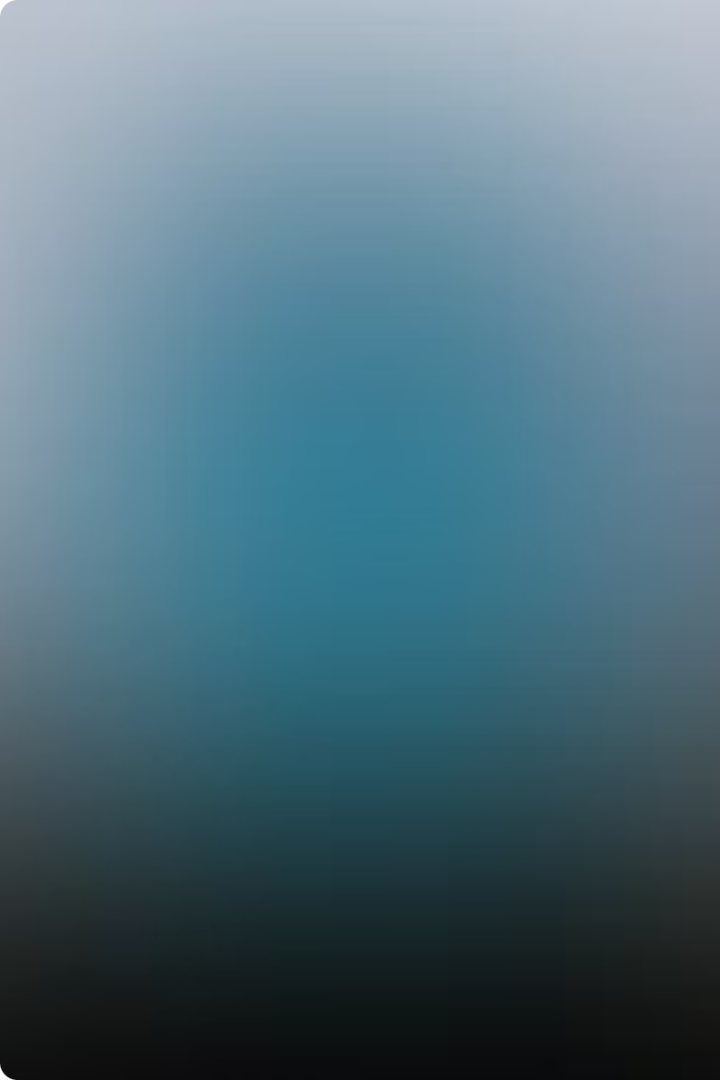 Analisis Isu-isu Kontemporer BUMN/BUMD/BUMDes
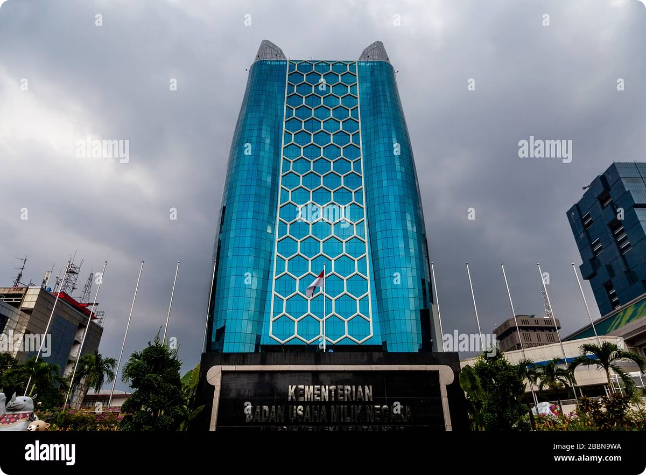 Analisis komprehensif atas isu-isu penting yang dihadapi BUMN, BUMD, dan BUMDes, mencakup tata kelola, kinerja, sumber daya manusia, digitalisasi, keberlanjutan, dan regulasi. Pemahaman mendalam atas topik-topik ini akan membantu mengoptimalkan peran strategis badan-badan usaha milik negara/daerah/desa.
Titi Darmi
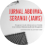 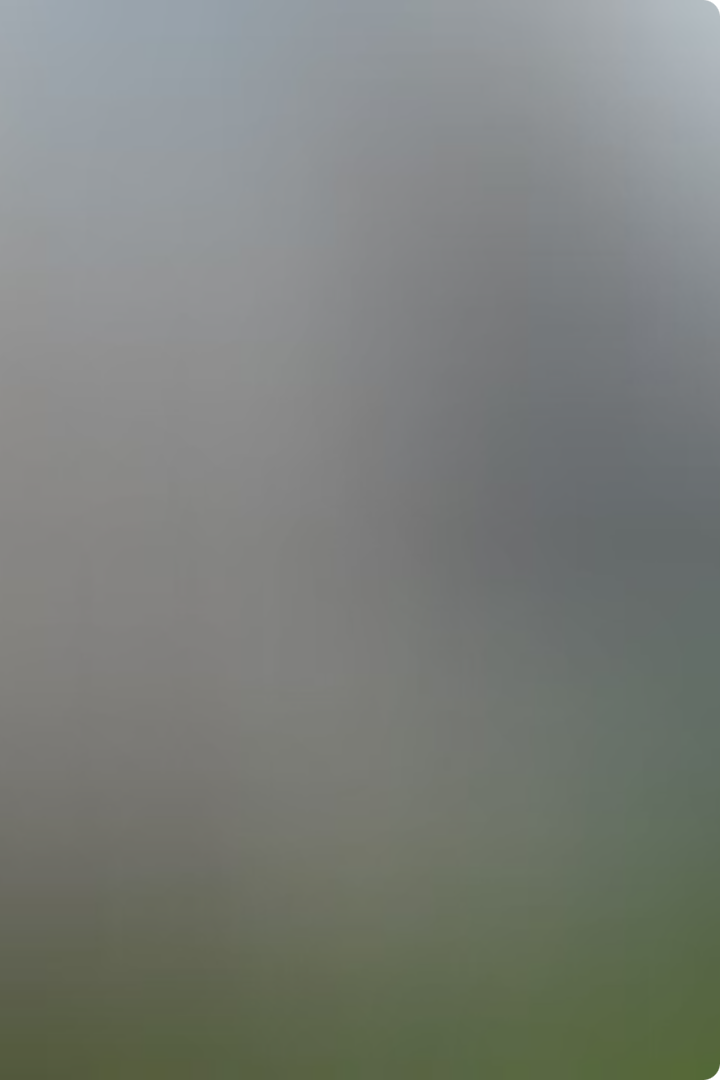 Isu Tata Kelola: Transparansi dan Akuntabilitas
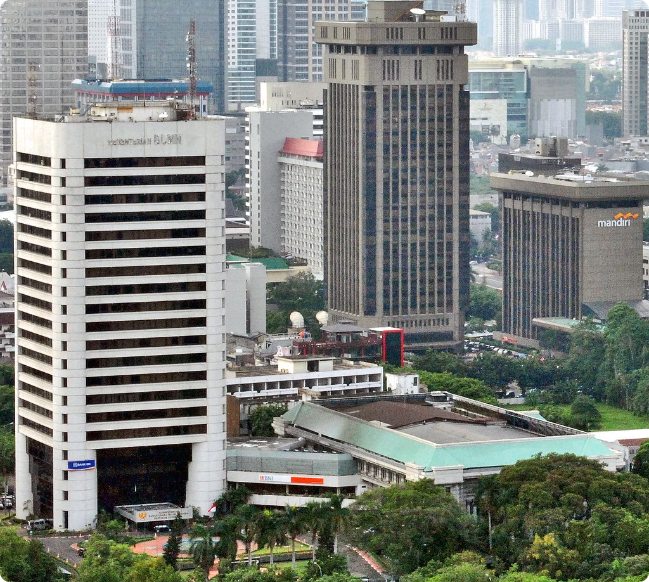 Transparansi
1
Pengungkapan informasi keuangan dan operasional secara terbuka dan akses publik yang mudah.
Akuntabilitas
2
Pertanggungjawaban yang jelas atas pengambilan keputusan dan penggunaan sumber daya.
Mekanisme Kontrol
3
Sistem pengendalian internal yang efektif dan pengawasan eksternal yang independen.
Isu Kinerja: Efisiensi dan Efektivitas
Efisiensi
Efektivitas
Budaya Kinerja
Optimalisasi penggunaan sumber daya dan minimalisasi pemborosan.
Pencapaian tujuan dan target organisasi secara tepat dan berkualitas.
Pengembangan sistem manajemen kinerja yang terukur dan berorientasi hasil.
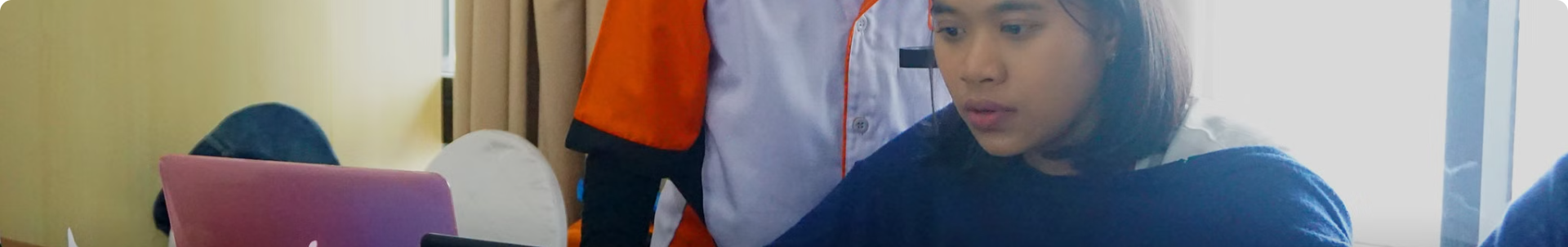 Isu Sumber Daya Manusia: Kompetensi dan Pengembangan
Kompetensi
1
Identifikasi dan pengembangan kompetensi inti yang dibutuhkan untuk mendukung kinerja organisasi.
Rekrutmen
2
Proses seleksi talenta terbaik dengan memperhatikan potensi, pengalaman, dan integritas.
Pengembangan
3
Pelatihan, rotasi jabatan, dan program mentor untuk meningkatkan kemampuan karyawan.
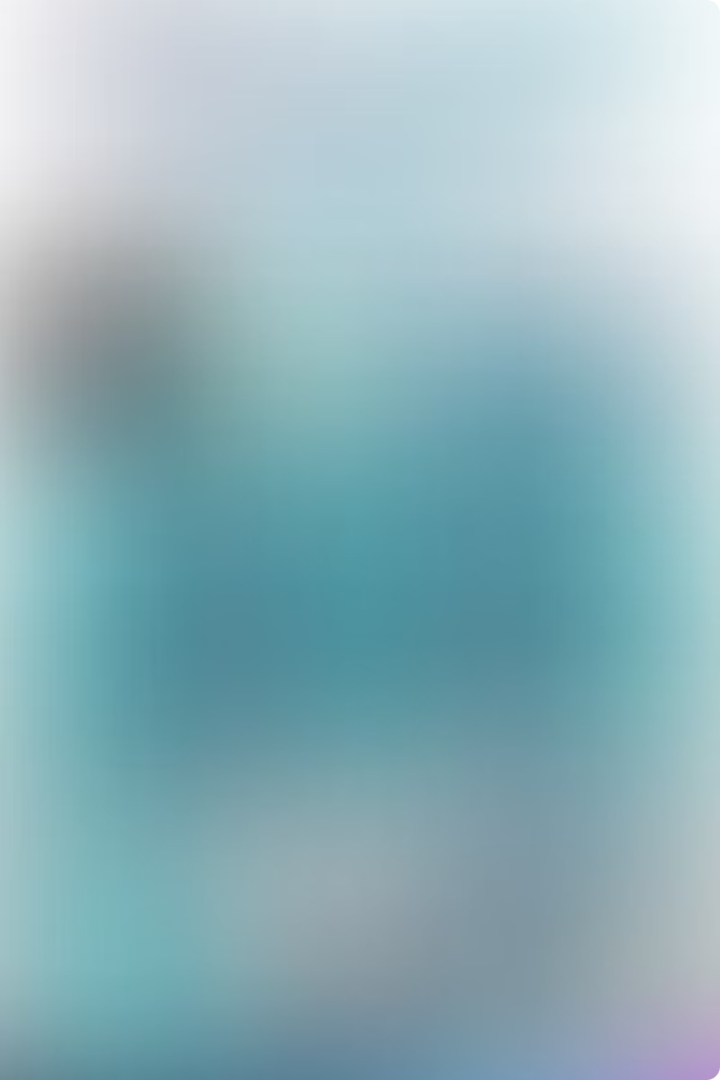 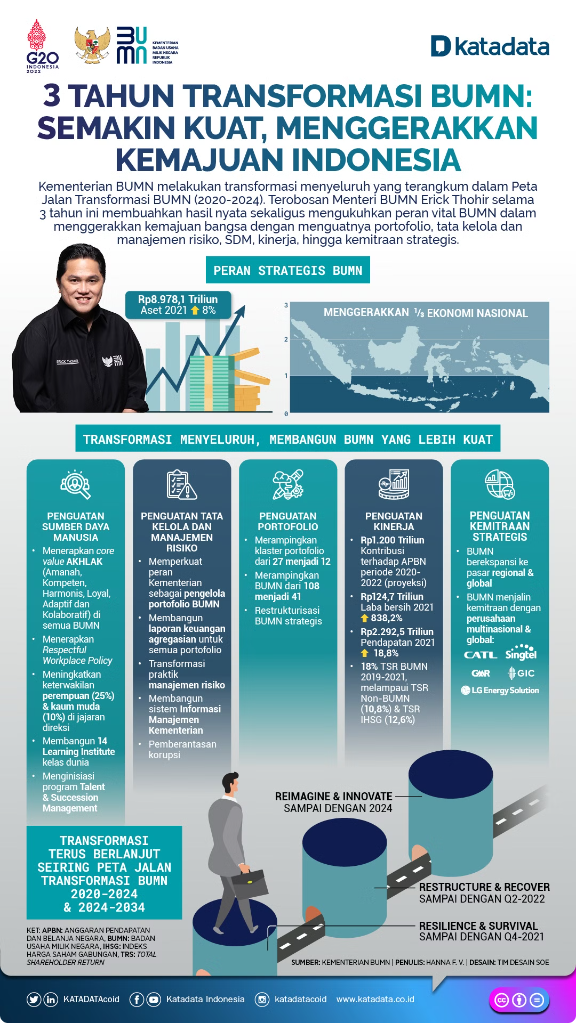 Isu Digitalisasi: Pemanfaatan Teknologi Informasi
Otomatisasi Proses
Penerapan sistem dan aplikasi digital untuk meningkatkan efisiensi dan kecepatan operasional.
Data-driven Decision Making
Analisis data komprehensif untuk mendukung pengambilan keputusan yang lebih tepat.
Inovasi Layanan
Pengembangan layanan digital yang lebih responsif dan berorientasi pelanggan.
Keamanan Siber
Penguatan sistem keamanan informasi untuk melindungi aset digital organisasi.
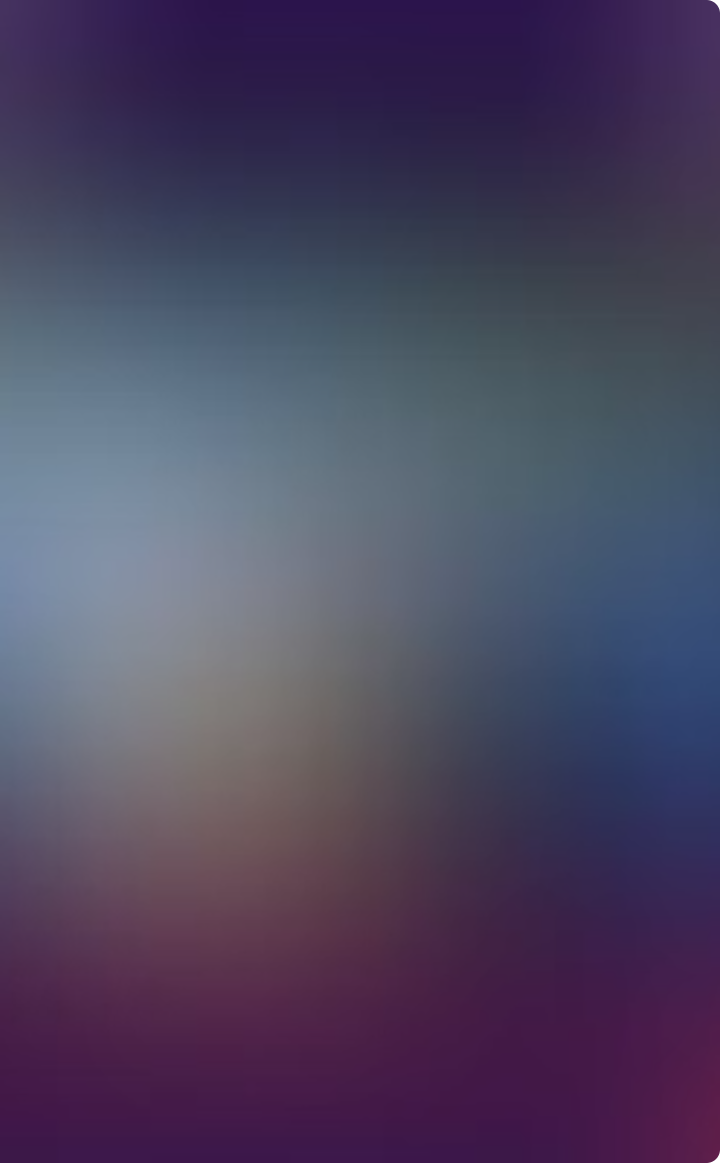 Isu Keberlanjutan: Tanggung Jawab Sosial dan Lingkungan
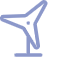 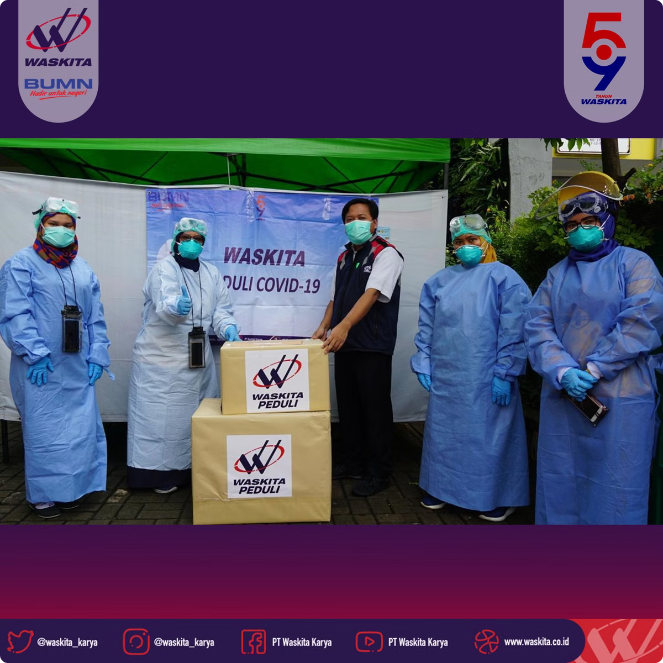 Energi Bersih
Penggunaan sumber energi terbarukan untuk mengurangi dampak lingkungan.
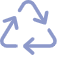 Pengelolaan Limbah
Inisiatif daur ulang dan minimalisasi limbah untuk mendukung keberlanjutan.
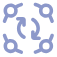 Pemberdayaan Masyarakat
Program pengembangan masyarakat untuk meningkatkan kesejahteraan sosial.
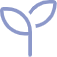 Konservasi Lingkungan
Upaya pelestarian lingkungan dan perlindungan keanekaragaman hayati.
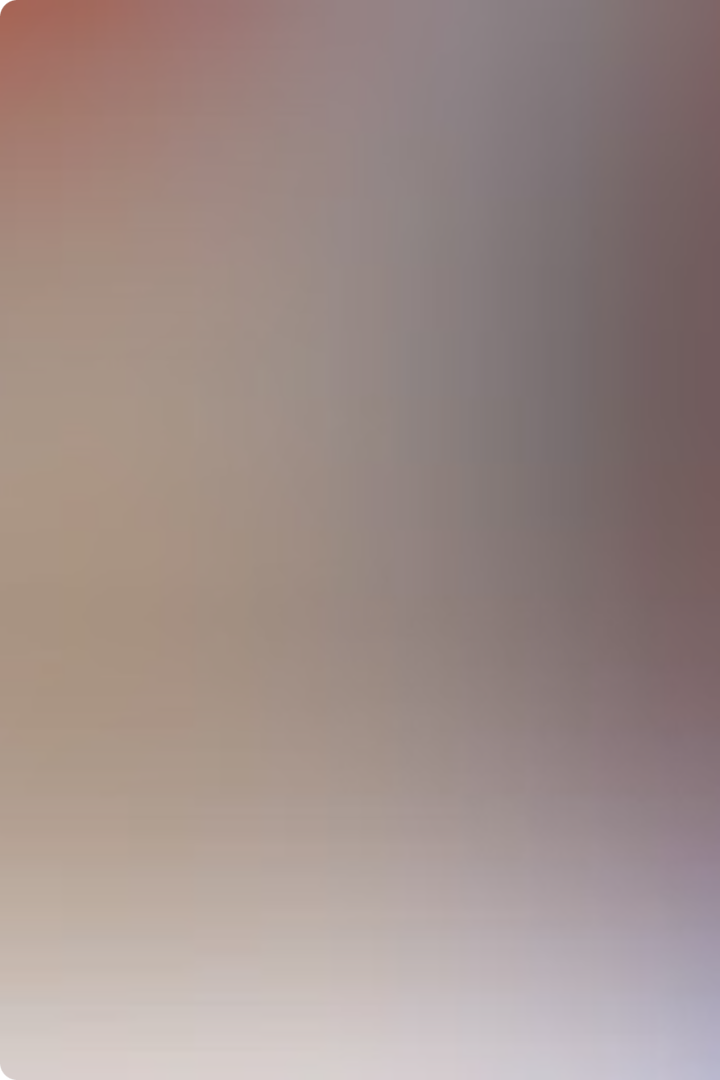 Isu Regulasi: Harmonisasi Kebijakan
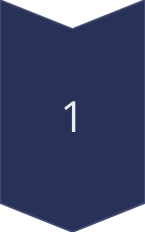 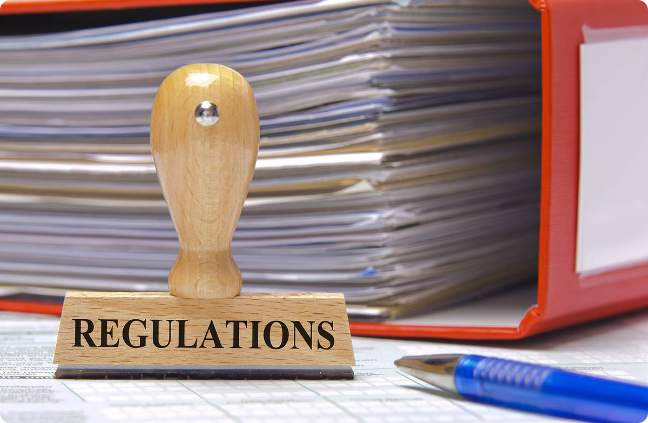 Sinkronisasi
Penyelarasan peraturan dan kebijakan antara pemerintah pusat dan daerah.
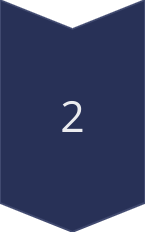 Deregulasi
Penyederhanaan regulasi untuk meningkatkan efisiensi dan daya saing.
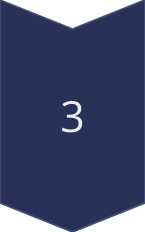 Koordinasi
Kolaborasi antar pemangku kepentingan dalam perumusan dan implementasi kebijakan.
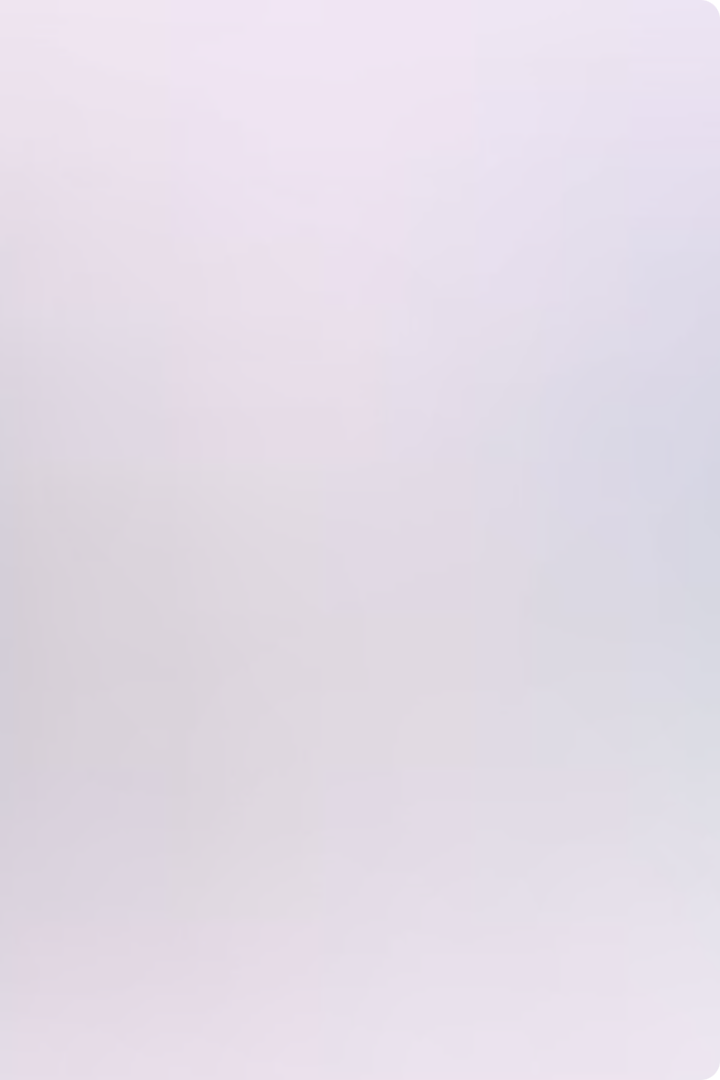 Kesimpulan dan Rekomendasi
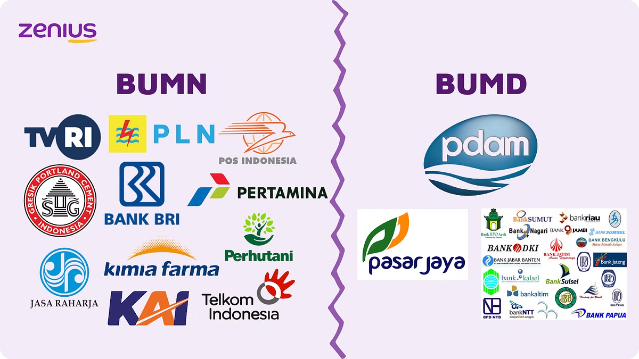 Analisis komprehensif atas isu-isu kontemporer BUMN, BUMD, dan BUMDes menghasilkan sejumlah rekomendasi strategis untuk meningkatkan tata kelola, kinerja, kapabilitas SDM, adopsi teknologi, keberlanjutan, dan harmonisasi kebijakan. Implementasi efektif atas rekomendasi tersebut diharapkan dapat mengoptimalkan peran dan kontribusi badan-badan usaha milik negara/daerah/desa.